BSW Apprenticeship Network Terms of Reference
The purpose of the B&NES, Swindon and Wiltshire (BSW) Apprenticeship Network is to facilitate the delivery of high quality, quality assured apprenticeship provision. 
Work inclusively; as an established network of apprenticeship leads; to work collaboratively and avoid duplication of tasks, recognising necessary economies of scale.
Collaborate to make specialist apprenticeships available and viable with ICS wide contracts where appropriate (especially where there are barriers to uptake, such as the nursing associate, nursing degree, allied health professionals and the advance clinical practitioner). 
Agree collaborative arrangements to create viable groups and cohorts, as ‘host’ organisations for specific apprenticeships, by exploring the costs and benefits of a shared training provider for these groups and cohorts, as and when relevant and appropriate.
Offer a joint procurement platform for all network members, offering greater negotiation power when designing bespoke, ICS specific apprenticeship programs.
Engage with a network of training providers to better inform quality control across programs used within the footprint area.
Support system wide workforce development through the levy transfer process. A BSW ICS partnership funding apprenticeship levy transfer application form, must be completed. This request form needs to be approved by all partners to ensure equal access to levy sun setting within system. By encouraging and supporting smaller employers within BSW.
Behaviours
Key Topics
Membership
The members (Stakeholders) of the BSW Apprenticeship Network include:
BSW ICB 
BSW Training Hub
Avon & Wiltshire Mental Health Partnership NHS Trust
Great Western Hospitals NHS Foundation Trust
Royal United Hospitals NHS Foundation Trust (RUH), Bath 
Salisbury NHS Foundation Trust
Wiltshire Health and Care
SMPS: Salisbury Managed Procurement Services
Councils: Bath and NE Somerset, Swindon Borough & Wiltshire 
Local GP Practices, Nursing/Care Homes and Hospices, and related orgs including: HCRG, Medvivo
Health Education England (SW representative/Lead)
Further stakeholders will be encouraged to engage with the group for the purposes of satisfying the priorities of the BSW apprenticeship network.
Developing apprenticeship pathways at all levels, to provide career progression opportunities across BSW
Increase supply routes for level 2 and level 3 apprenticeships
Exploring the possibilities of rotational apprenticeships
Workforce priority areas: such as Trainee Nursing Associates
Supporting, encouraging and facilitating collaborative working and shared learning among Network members
Showcase and share learning / information across BSW
Reduction in Levy Sunsetting
We are committed to the delivery of high quality apprenticeship provision and take collective responsibility to monitor the delivery across the footprint.
We will act as change agents within the BSW system to deliver BSW Apprenticeship priorities
We will respect and value each others opinion
We will work collectively to meet agreed priorities
We will be data and intelligence driven in our practice and focus
We will be inclusive in our practice and actively support system partners with less apprenticeship expertise and capacity; sharing resources, tools, learning and develop best practice
We will utilise established communication links to promote apprenticeships through extended partnership organisations
Ways of Working
Measures of success
Roles
Improved evidence of consistency and measurable improvements in outcomes and quality 
Evidence of adoption and spread of best practice
System wide offer for entry level skills, such as numeracy and literacy
Quality assurance process for apprenticeships
Creation of apprenticeship collaborative space
An agreed annual programme of work for the organisational Leads, that drives forward staff experience and workforce priorities
Pilot and evaluate a rotational apprenticeship model (estates)
Achieve identified workforce priority targets across BSW
Meetings will be organised every month, for 120 minutes
Meeting will be held virtually (MS Teams) or face-to-face on agreement with Network members
Authority: Reports will be presented to the BSW Education & Training Oversight Group and feed into the Operational People Delivery Group (OPDG)
Members may agree to create and co-ordinate ad hoc working groups on selected topics
In the case of voting: all stakeholders have a single vote to cast. In the event that; for and against are equal, the Chair of the meeting shall have a second or casting vote.
Any conflict of interest on the part of an employer representative shall be immediately disclosed to the network partners.
The BSW Apprenticeship Lead will organise this network and undertake all related administration
A Volunteer for the monthly role of The Chair for each meeting will be agreed by the network
Members will contribute to setting agenda topics and forward suggestions to the Apprenticeship Lead.
Confidentiality: all discussions and documentation in network meetings are considered confidential and will not be shared outside the network, without specific permission of the contributing member.
Organisational representation will be required to attend a minimum of 60% of all meetings and feedback to their organisations.   Members may delegate attendance to nominated deputies.
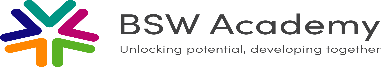 B&NES, Swindon and Wiltshire Apprenticeship Network Terms of Reference – October 2022